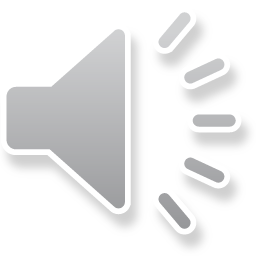 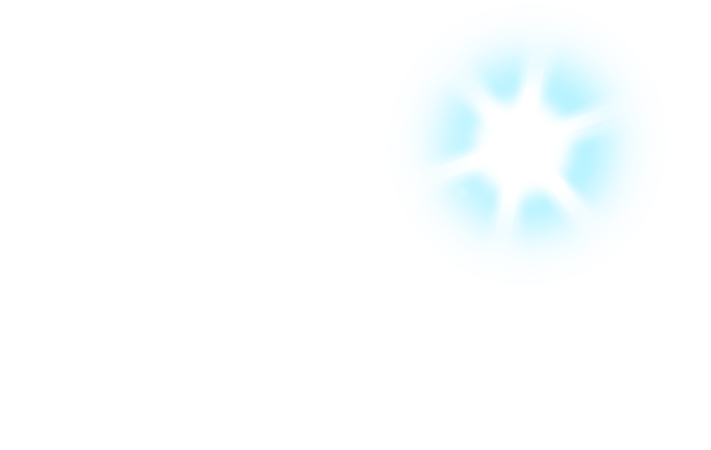 KÍNH CHÀO QUÝ THẦY CÔ ĐẾN THĂM VÀ DỰ GIỜ
 LỚP 1B
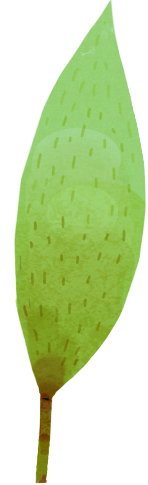 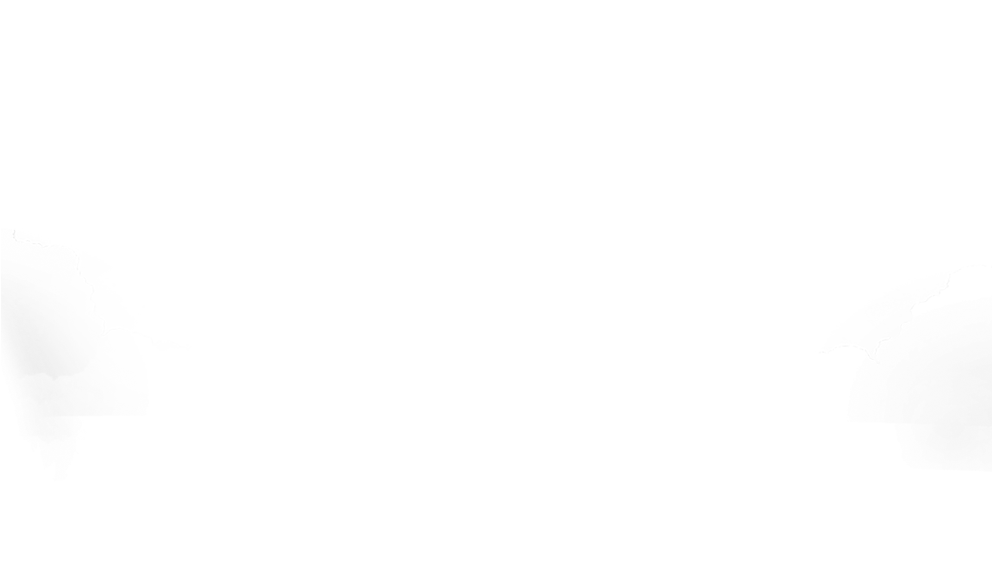 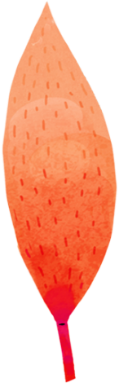 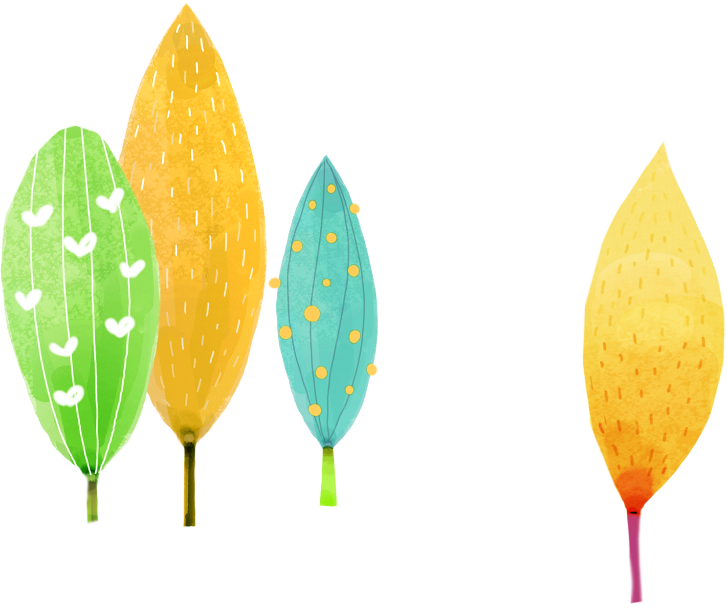 Giáo viên: Phan Thị Thuận
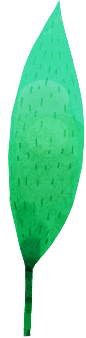 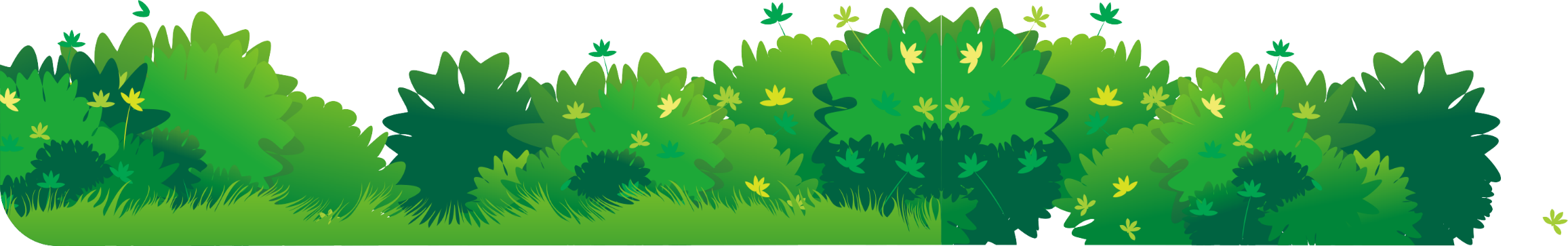 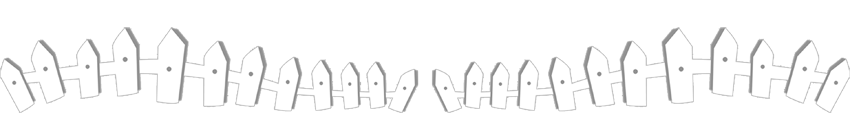 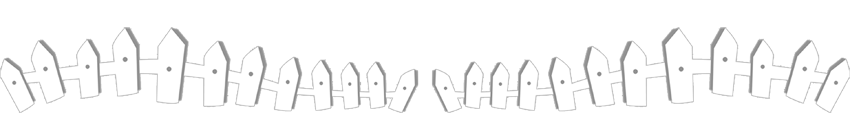 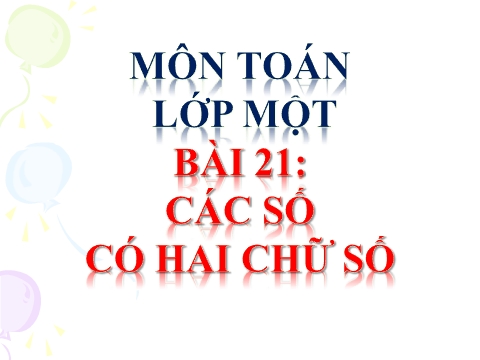 Khởi động:
Đọc các số từ 10 đến 20.
Viết các số sau: 12, 15, 17, 19, 20.
TIẾT 3
CÁC SỐ TRÒN CHỤC
KHÁM PHÁ
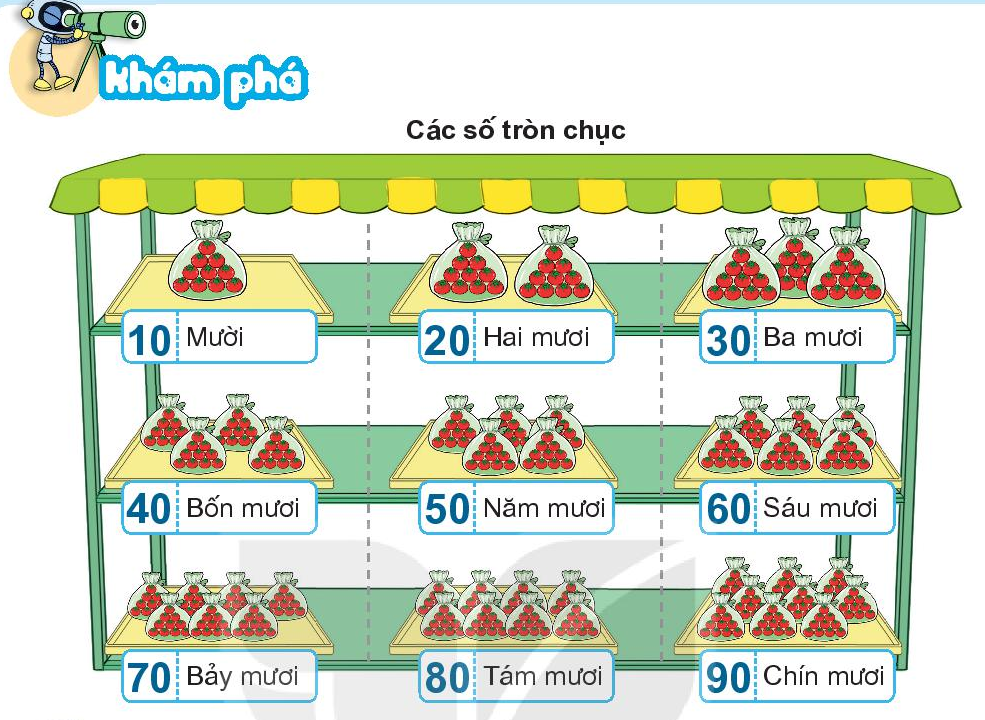 HƯỚNG DẪN VIẾT
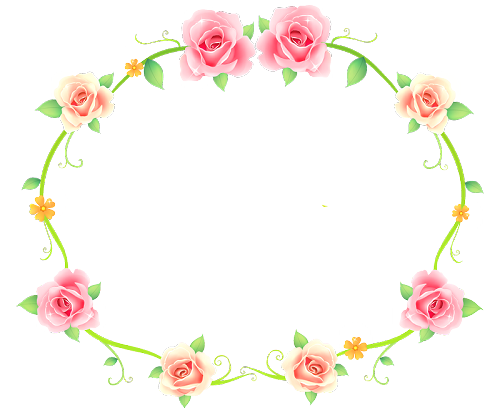 GIẢI LAO
HOẠT ĐỘNG
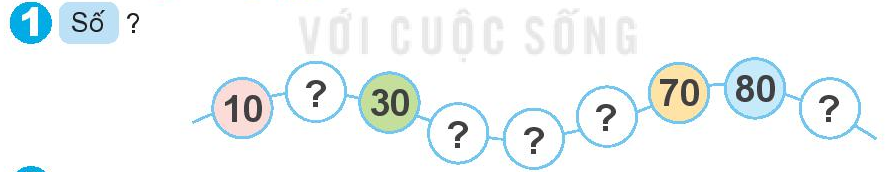 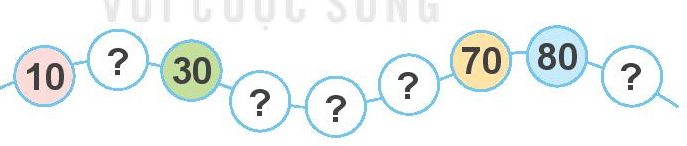 20
20
20
90
60
40
50
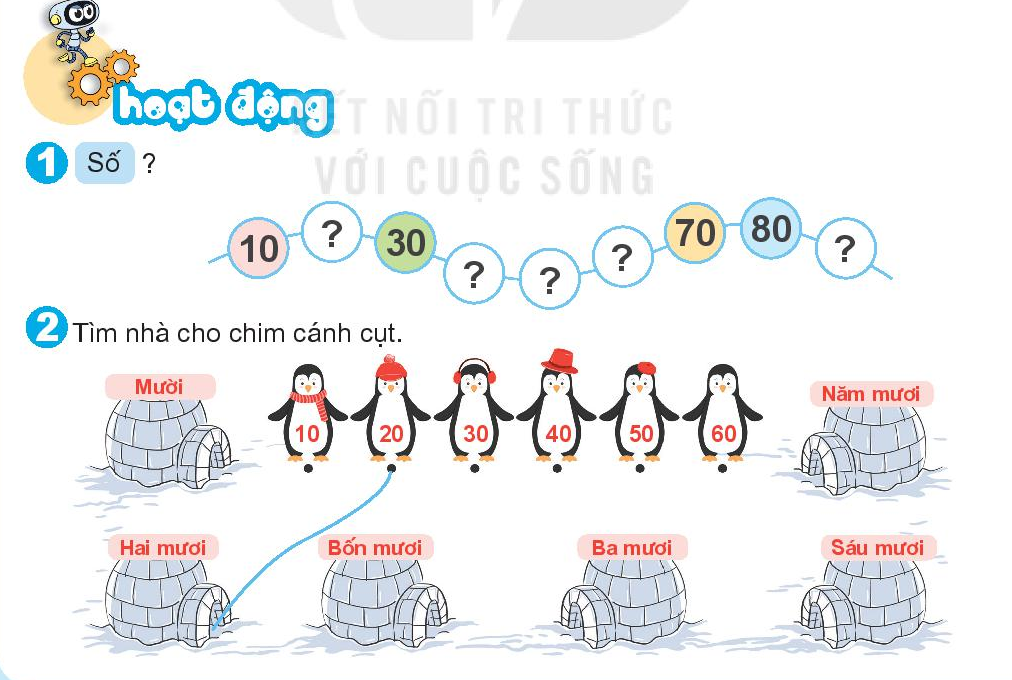 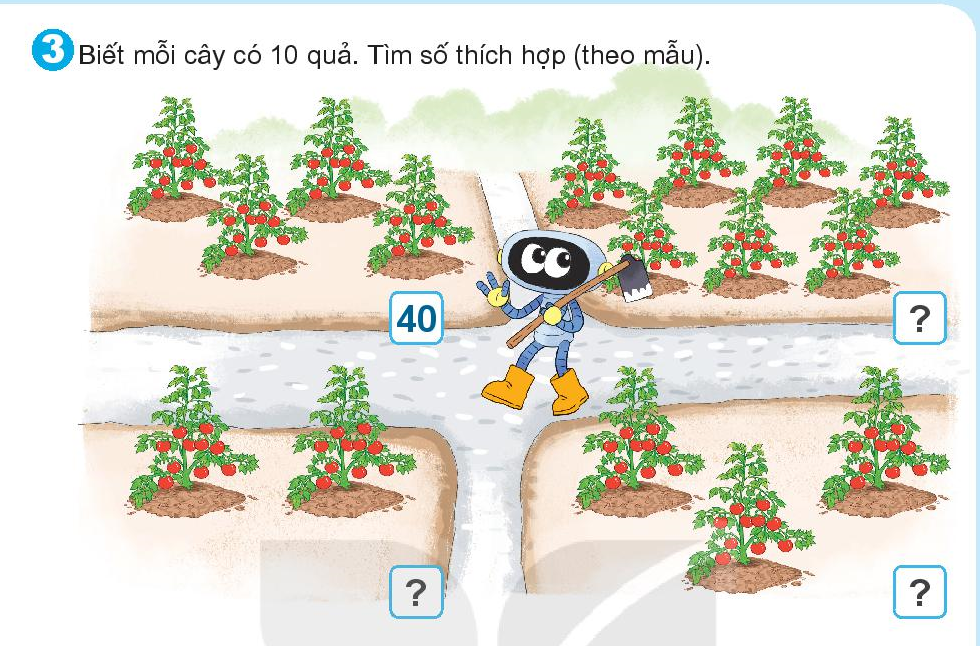 5
4
3
2
1
0
5
4
3
2
1
0
5
4
3
2
1
0
70
20
30
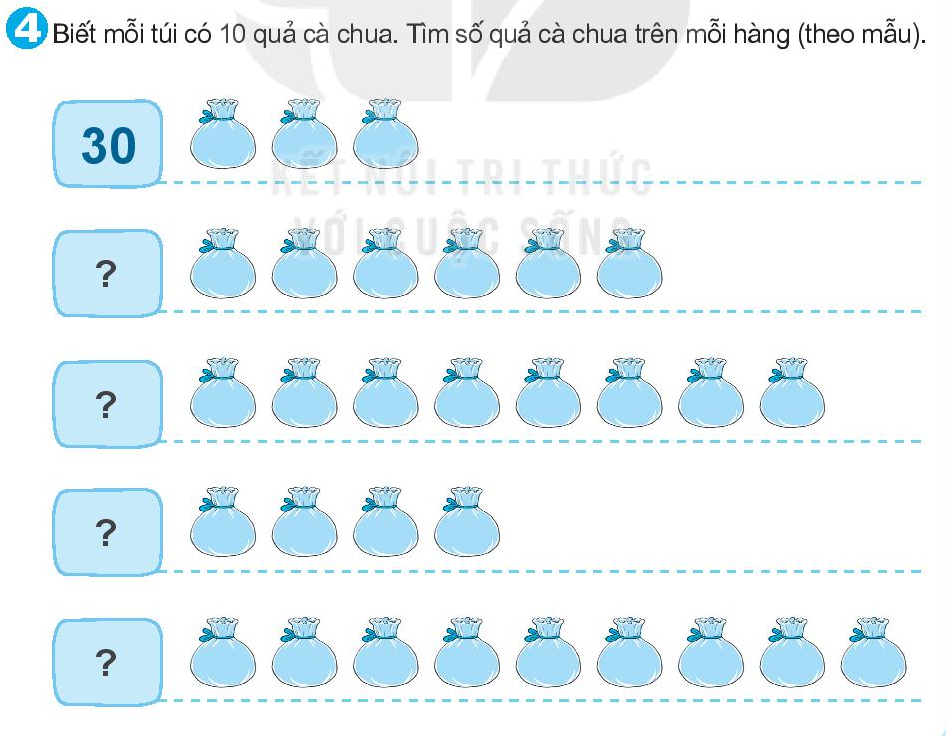 60
80
40
90
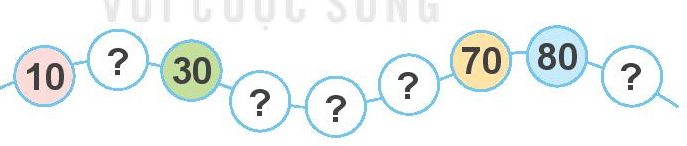 20
20
20
90
60
40
50
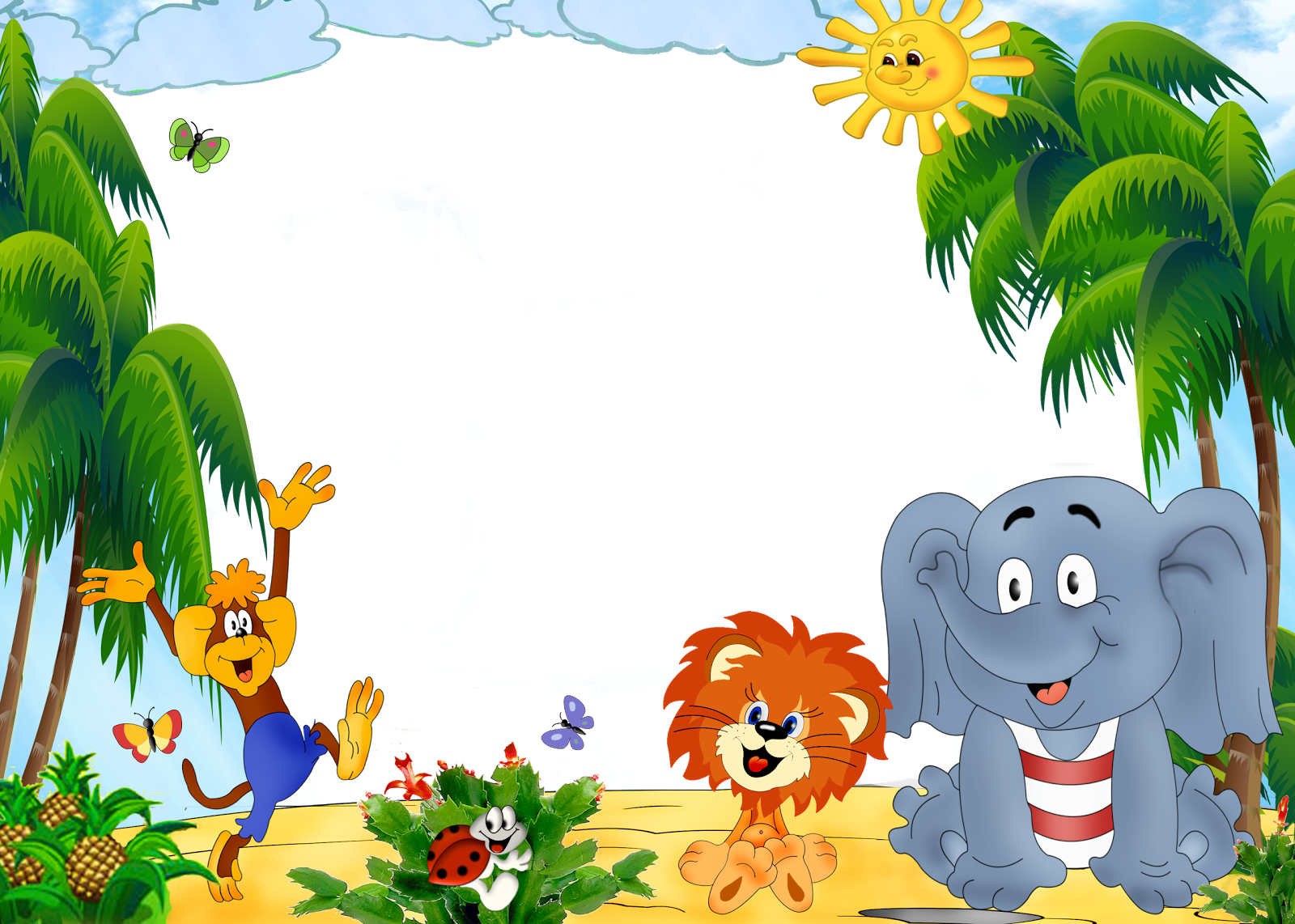 Củng cố, dặn dò
-  Nhận xét tiết học
Chuẩn bị bài sau